Ishodi
Nakon završenog izlaganja sudionici će biti sposobni:

 koristiti podcast u svrhu ostvarenja ishoda svog predmeta
 primijeniti PBL metodu u svom kontekstu poučavanja
Kratki pregled izlaganja
Erasmus+
školski radio kao alat u inovativnoj nastavi
Med Diet Declaration
Can Chard save the Earth?
PBL korak po korak
Anchor/Spotify
OER
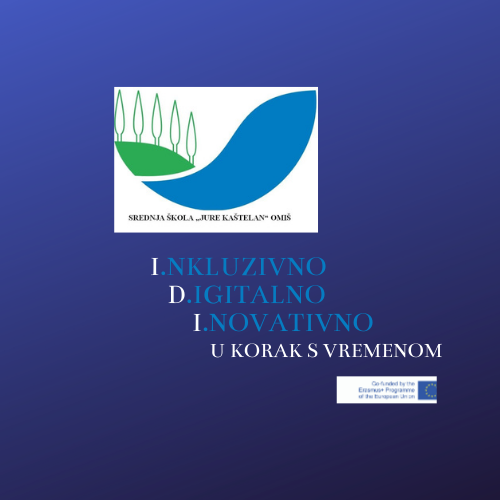 Erasmus+ KA122    Inclusive.Digital.Innovative.-I.D.I. keeping pace with change                                                           Teaching assignment activity
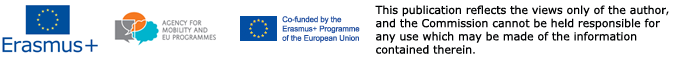 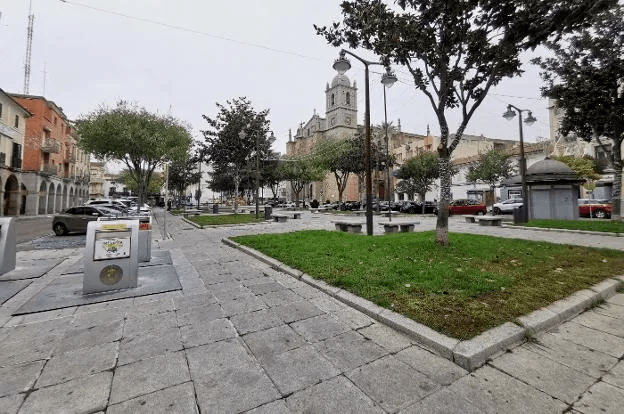 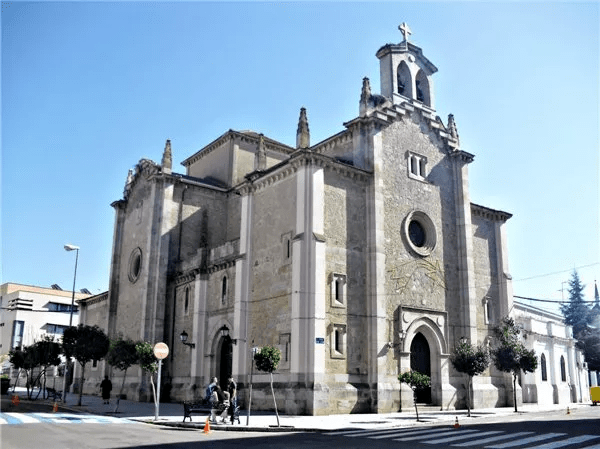 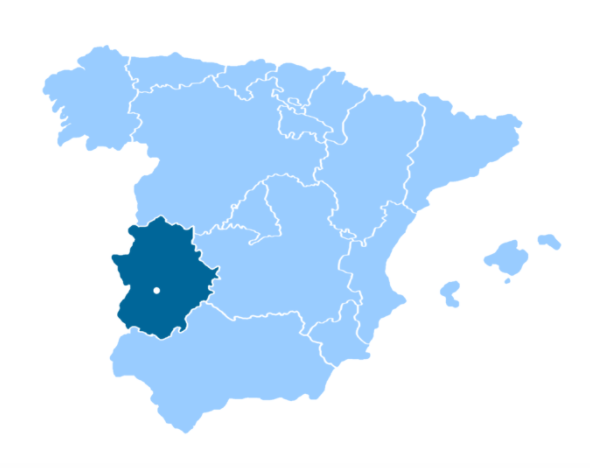 Don Benito
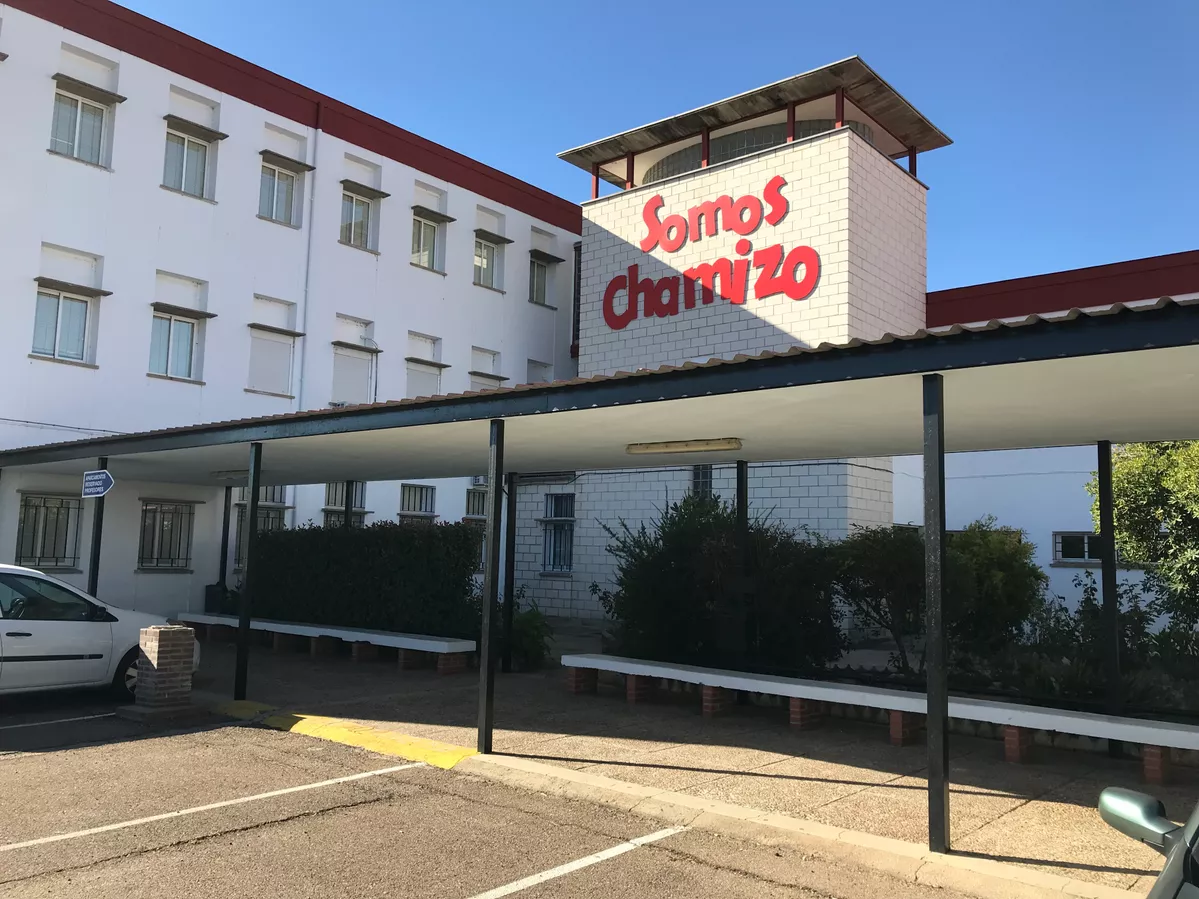 IES Luis Chamizo
VIDEO (school location)
SCHOOL TOUR IN ENGLISH
Innovated
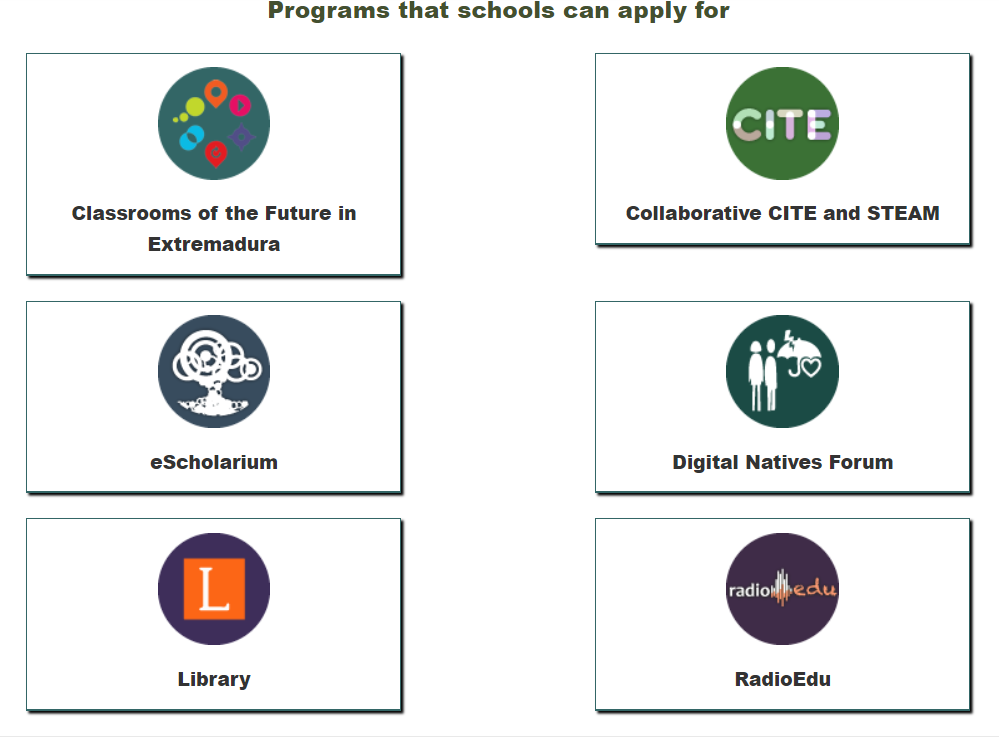 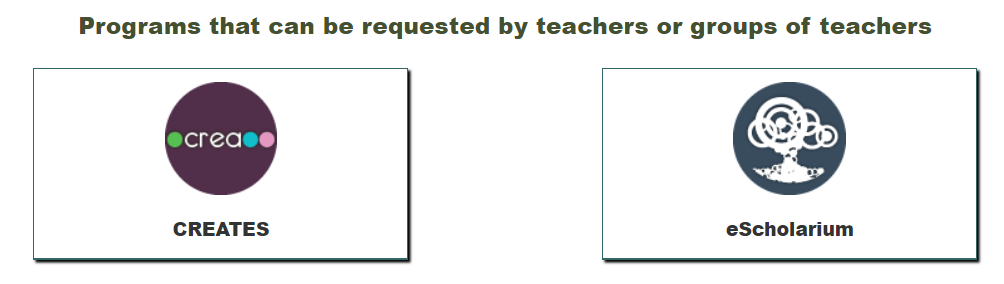 https://bit.ly/3FXa6g7       RADIOEDU
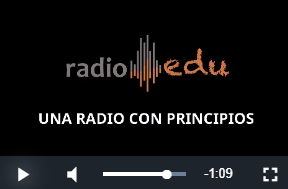 Chamizo Channel
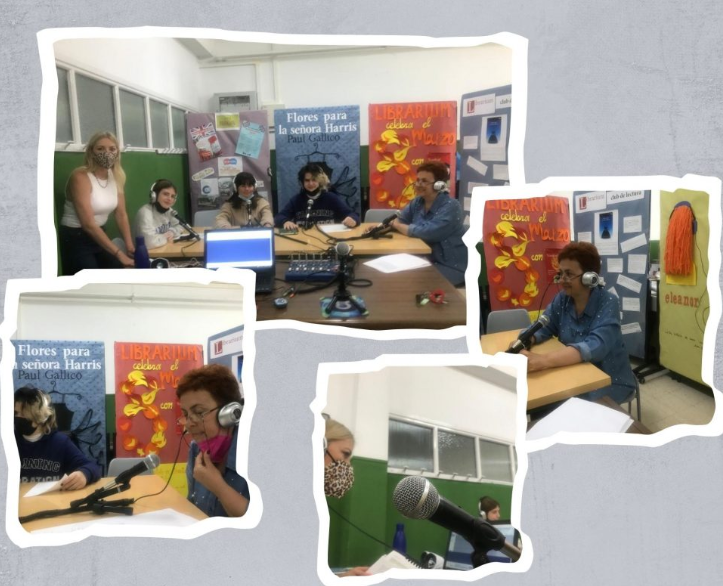 Ostvarivanje ishoda iz kurikuluma
Klasični jezici
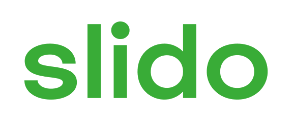 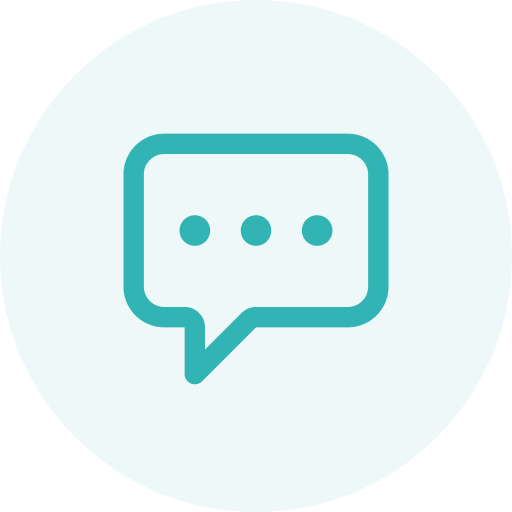 Koje bi ishode u svom predmetu mogli ostvariti uz pomoć radija?
ⓘ Start presenting to display the poll results on this slide.
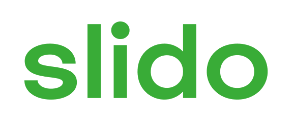 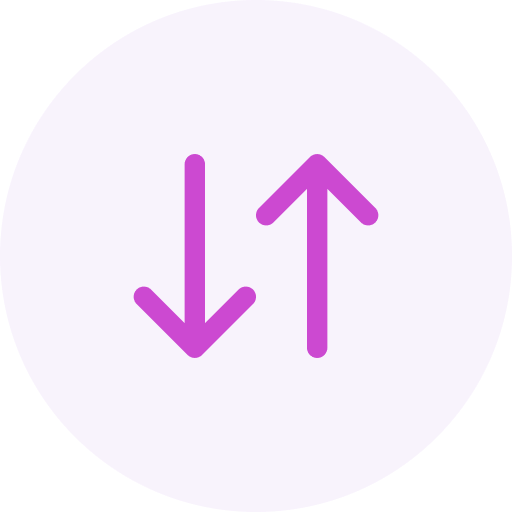 Zašto radio?
ⓘ Start presenting to display the poll results on this slide.
PBL     Can Chard save the Earth?     podcasts
https://www.universityofcalifornia.edu/news/quiz-do-you-know-how-your-diet-affects-planet
Activating prior knowledge 
Prerequisites (Poljica cookbook & videos)
Building/revising vocabulary
Making connections
Brainstorming
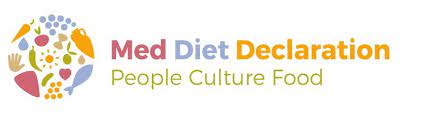 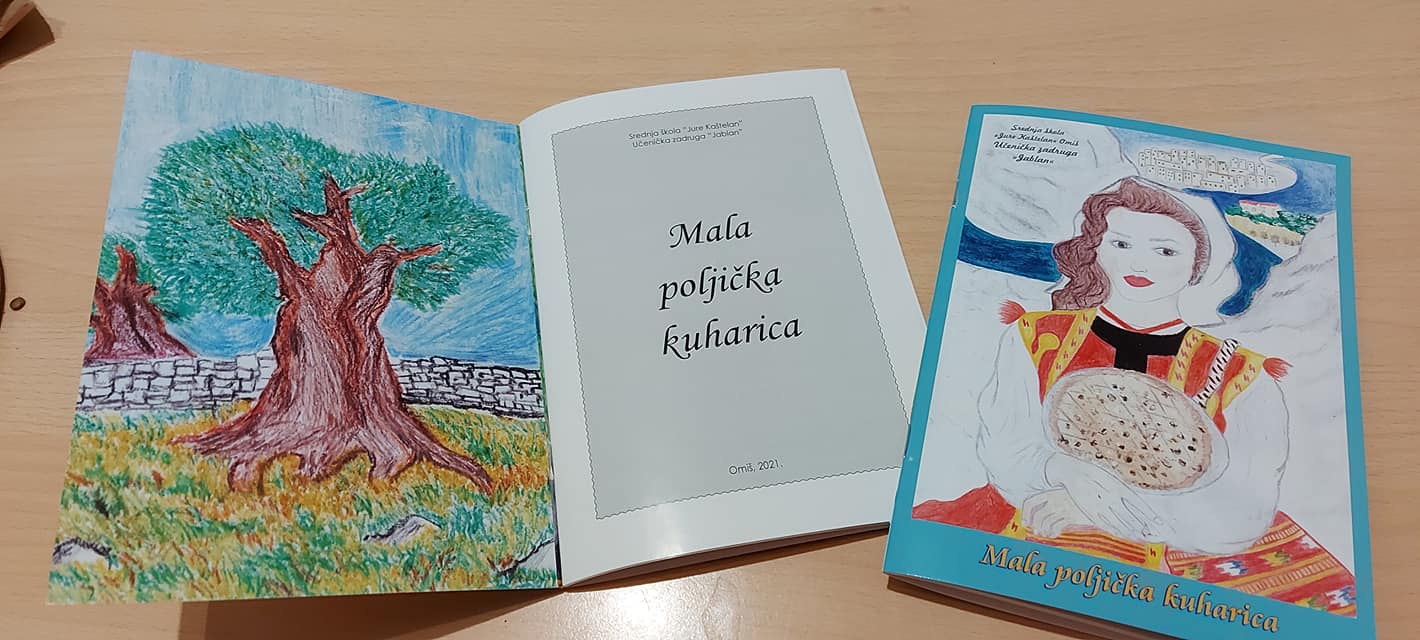 Goal
Students will be able to speak about the Mediterranean diet, local beverages, lifestyle,outdoor activities and the community
THINK globally,
EAT locally
Outcomes
Students 
conduct research on an assigned topic
write a script for a radio programme based on a video
construct audio-stories with structure 
record 5 episodes of the radio programme
develop the activity into OER
build confidence,self-esteem & agency
improve their speaking and listening skills & 4Cs
PBL step by step
https://docs.google.com/document/d/1DSRQKdj7R41EjYZcnwU4LvhDElO6RKCE7G-Fe7M0t5o/edit

PBL template
Assessment (exit ticket, checklist, peer review, rubric)
Korisni linkovi
https://toolsvalley.net/sound-effects/
https://freeplaymusic.com/
https://www.findsounds.com/ISAPI/search.dll
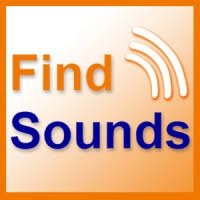 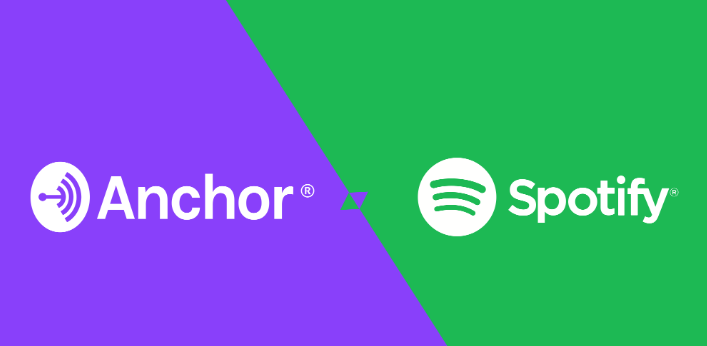 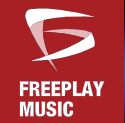 https://open.spotify.com/show/15akqcq849cd7q0Zs0unLy
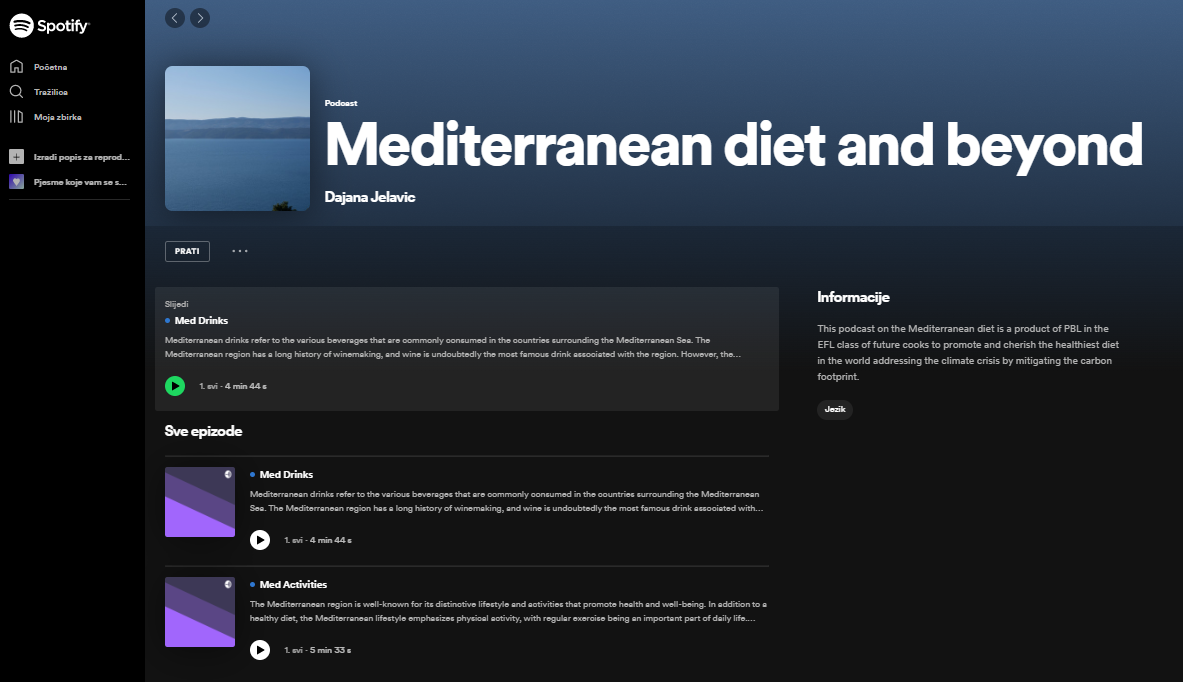 Podcast episode (Med Drinks)
Comprehension check T/F
The most famous brands of white wine are Grasevina, Grk and Peljesac.
Sage is picked for tea and juice making.
Except wine Dalmatian people mostly drink natural juices. 
Some famous beers  here are: Pan, Ozujsko,Karlovacko.
In Dalmatia people especially hate Plavac Mali. 
Orahovica is made from green plums.
Muljanje is a process which removes the stem from fruit.     (Megi 3e)
https://www.oercommons.org/
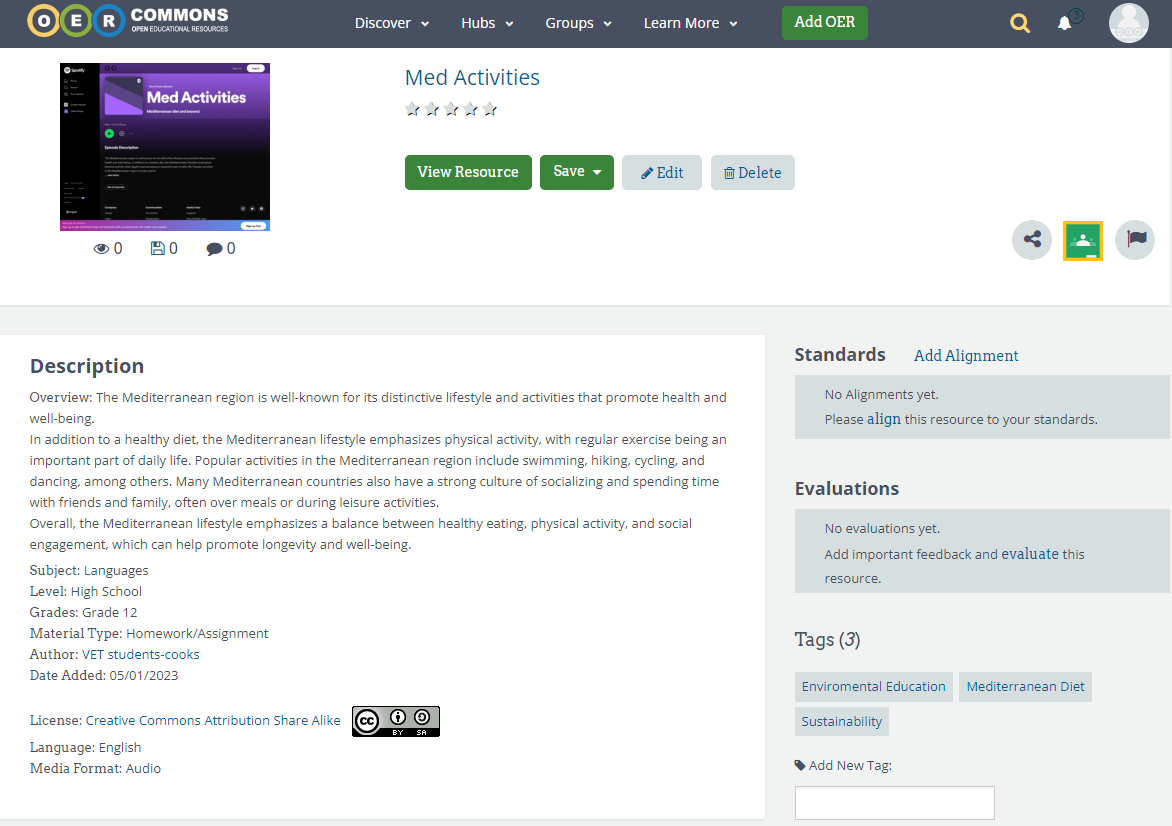 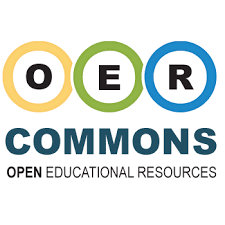 Exit card for participants T/F
There is only formative assessment
There is a driving question
Receptive and productive language skills are integrated
The topic is relevant and connected to real life
Teacher provides scripts
21st century skills are being shaped
Different literacies are addressed (information,digital,media)
Students are in charge of their learning
The results are shared for educational purposes
The process and the product are assessed
Benefits (in general)
Auditory learners
New channel for accessing information 
Non-native speakers
For online lessons to transfer content
Teachers can reconsider their lectures
Suplementary learning materials
Storytelling;reflective diaries,summaries
Accessible  anytime, anywhere
Self-evaluation, peer-review
Skills development through creation
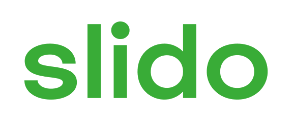 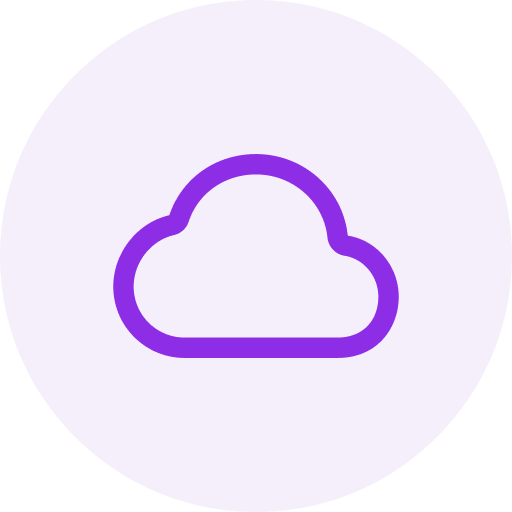 Describe this lecture with an adjective.
ⓘ Start presenting to display the poll results on this slide.
Hvala na pozornosti
dajanajelavic@gmail.com